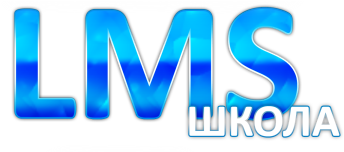 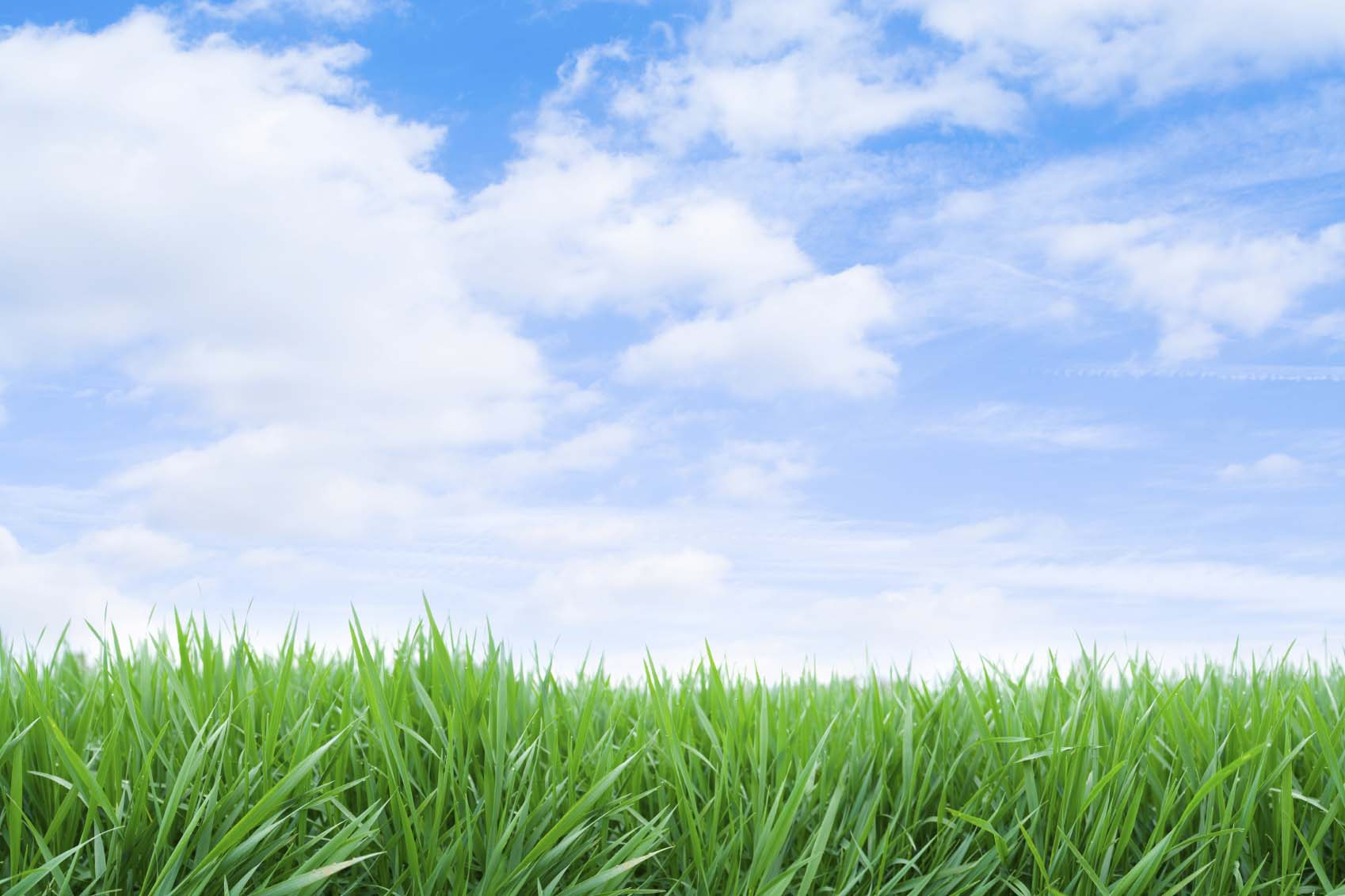 Сайт образовательного учреждения на основе системы LMS «ШКОЛА»
www.lms-school.ru
8-800-555-3-777
Что для школы качественный сайт
http://www…
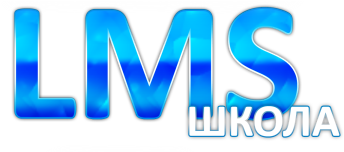 www.lms-school.ru8-800-555-3-777
С какими проблемами сталкиваются школыпри создании и поддержке сайта
Чем еще может не удовлетворять текущий сайт

Несоответствие внешнего вида сайта высокому уровню вашей школы

Отсутствие рекламного потенциала 

Невостребованность сайта из-за неудобства восприятия на нем информации
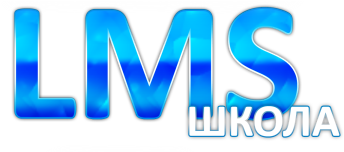 www.lms-school.ru8-800-555-3-777
Что вы получите в результате модернизации своего сайта
Полностью готовый и работоспособный сайт, соответствующий вашим пожеланиям  по  структуре, содержанию и дизайну
Простую систему администрирования сайта
Электронный дневник на вашем сайте (по желанию)
Подробную инструкцию для администратора сайта
Обучение администратора сайта
Какую пользу принесет модернизированный сайт вашей школе
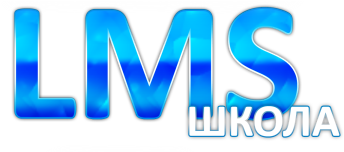 www.lms-school.ru8-800-555-3-777
Образцы модернизированных сайтов
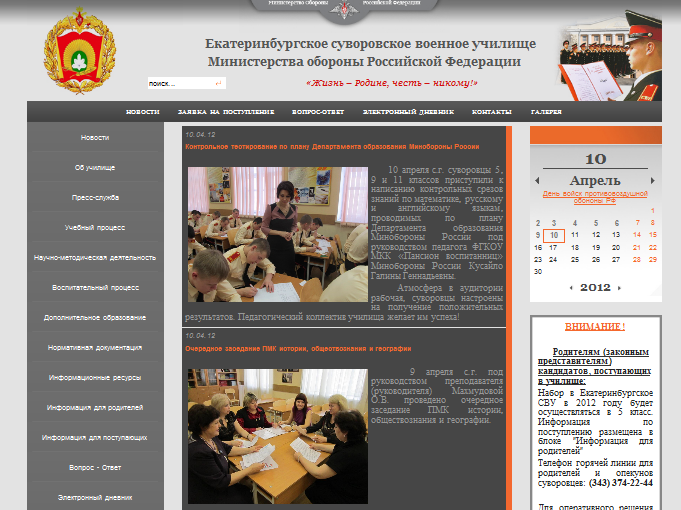 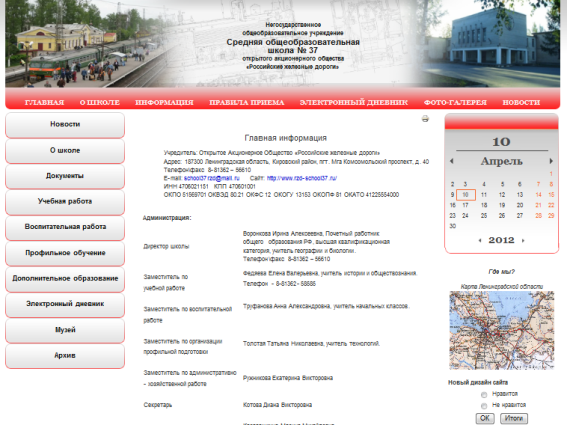 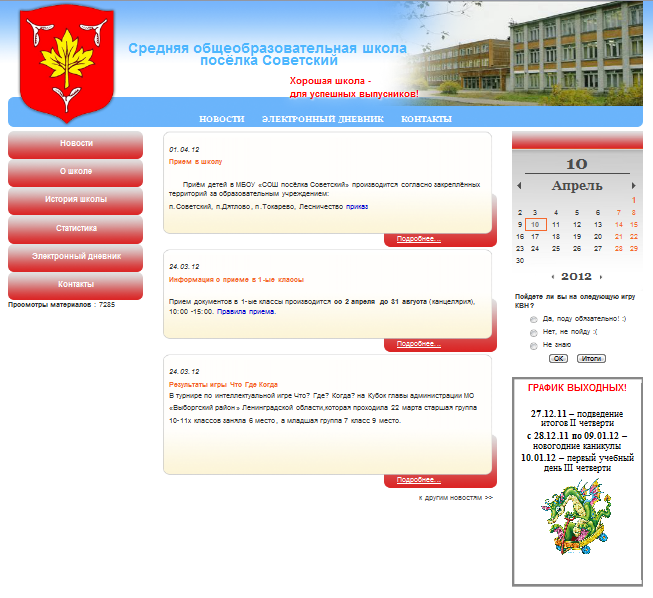 Екатеринбургское суворовскоевоенное училище
Средняя школа №37 ОАО "РЖД«, пос. Мга
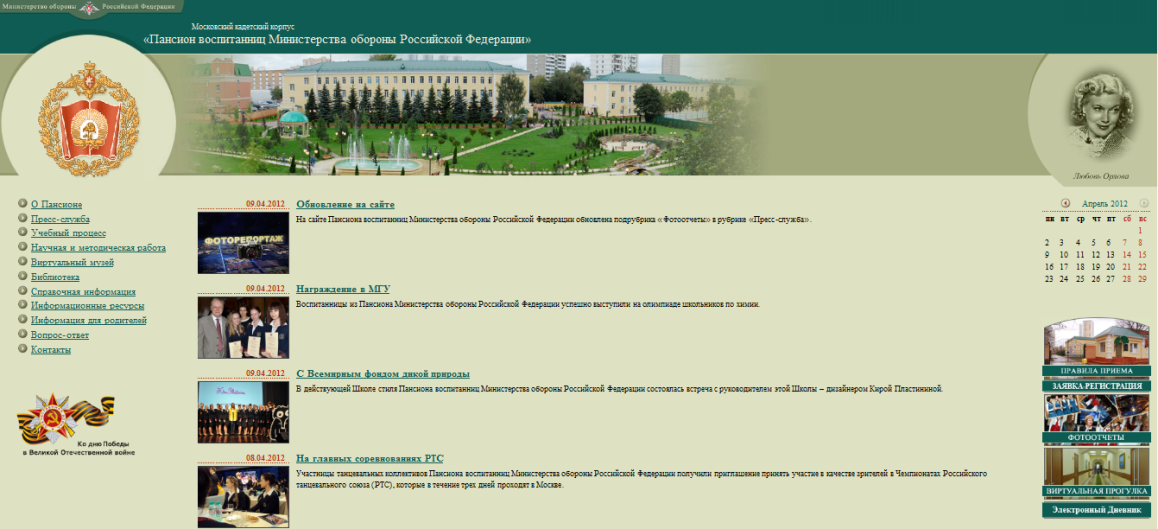 Средняя общеобразовательная школа 
посёлка Советский
Смотрите список наших работ на сайте www.lms-school.ru
Пансион воспитанниц МО РФ, Москва
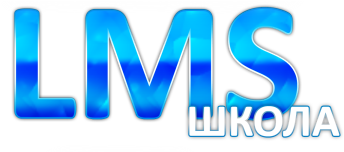 www.lms-school.ru8-800-555-3-777
Возможные разделы и функции сайта
Динамическая лента новостей
Управление списком новостей, отображаемых на главной странице
Краткий анонс на главной странице и полное описание новости по ссылке
Возможность размещать внутри новости картинок, видео, аудио, а так же прикреплять файлы для скачивания
Архив новостей
Информационные  разделы  (О школе; Научно-методическая деятельность; Дополнительное образование; Нормативная документация; Информационные ресурсы и т.д.)
Вопрос – Ответ
Фото и видео-галерея
Интерактивный календарь
Вывод новостей на выбранную в календаре дату
Информация в календаре о праздниках и мероприятиях
Интерактивные опросы
Создание собственных опросов
Статистика голосования по каждому опросу
Управления отображением опросов
Прием заявлений на поступление в электронной форме
Расписание
Электронный дневник
По вашему желанию список разделов может быть сокращен или расширен
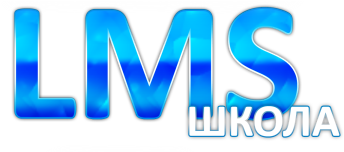 Дневник школьника на вашем сайте
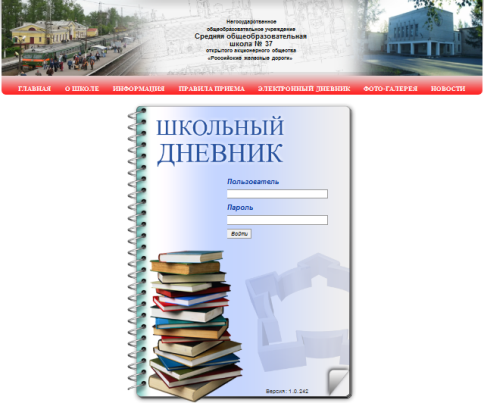 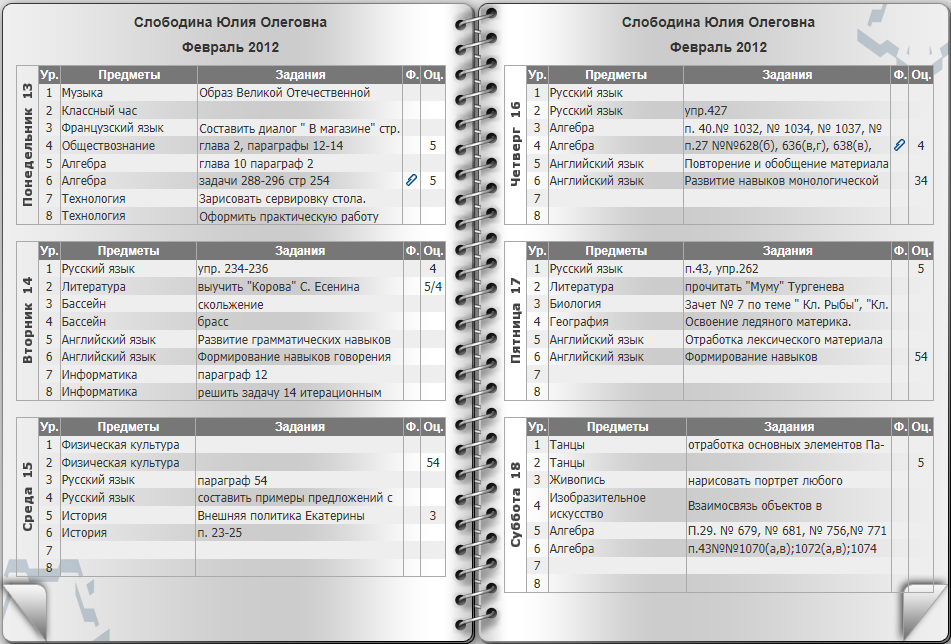 Вход в раздел «Школьный дневник» осуществляется по  индивидуальному паролю
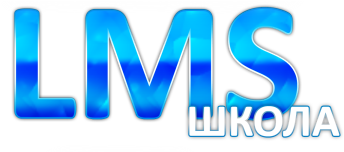 www.lms-school.ru8-800-555-3-777
Сертификаты программы LMS «ШКОЛА»
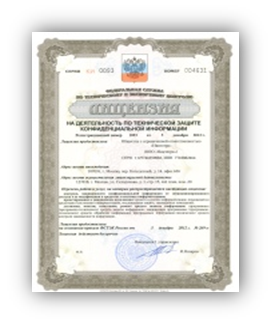 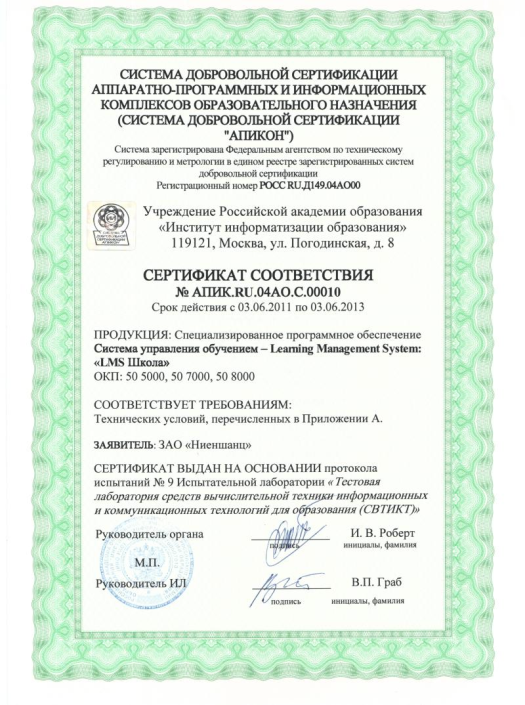 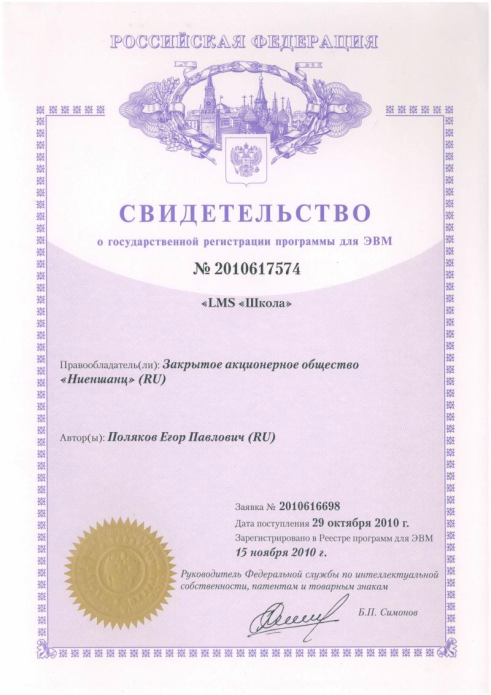 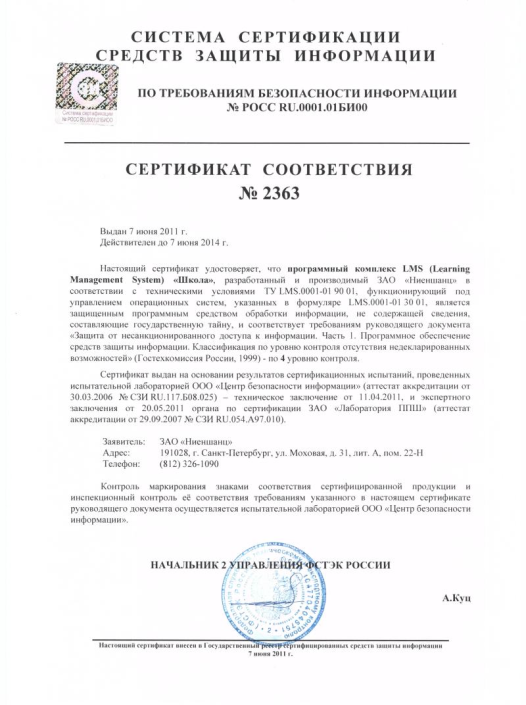 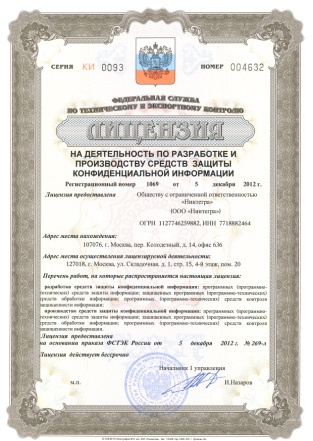 Лицензия на деятельность по разработке и производству средств защиты конфиденциальной информации(ФСТЭК РФ).
Свидетельство о регистрации программы «LMS «Школа»
Лицензия на деятельность по технической защите конфиденциальной информации(ФСТЭК РФ).
Сертификат «АПИКОН»
Сертификат ФСТЭК
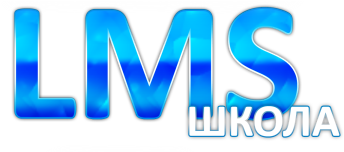 www.lms-school.ru8-800-555-3-777
Стоимость и этапы проекта
Сайт с функцией электронного дневника      – 25 000 руб.
Сайт без функции электронного дневника    – 12 000 руб.
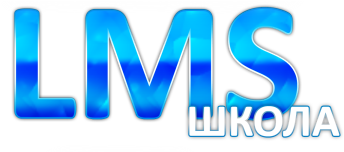 www.lms-school.ru8-800-555-3-777
Другие решения, входящие в аппаратно-программный комплекс LMS «ШКОЛА»
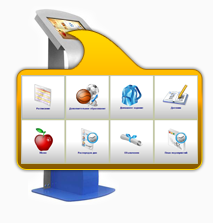 Информационный киоск – терминал с сенсорным экраном, предназначенный для информирования преподавателей, родителей и учащихся о расписании, плане мероприятий, факультативах, меню столовой и т.д.
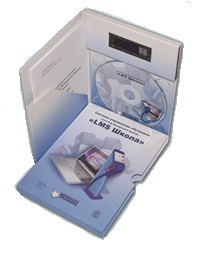 LMS «ШКОЛА» - программное обеспечение для автоматизации процесса управления школой:
Отчетность
Расписание
Планирование
Документооборот
Электронный журнал 
Библиотека и др.
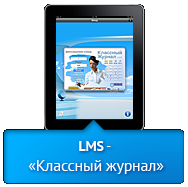 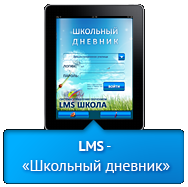 Программное приложение для планшетных компьютеров 
Мобильное рабочее место учителя
Мобильный дневник школьника
Вы можете полностью оснастить вашу школу оборудованием и программным обеспечением на базе системы LMS «ШКОЛА».
За подробностями обращайтесь по тел. (495) 787-85-07; 8-800-555-3-777
или по электронной почте info@lms-school.ru
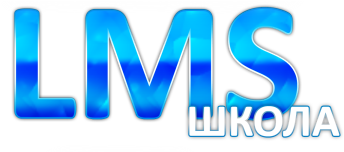 www.lms-school.ru8-800-555-3-777
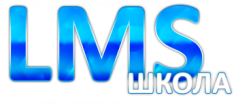 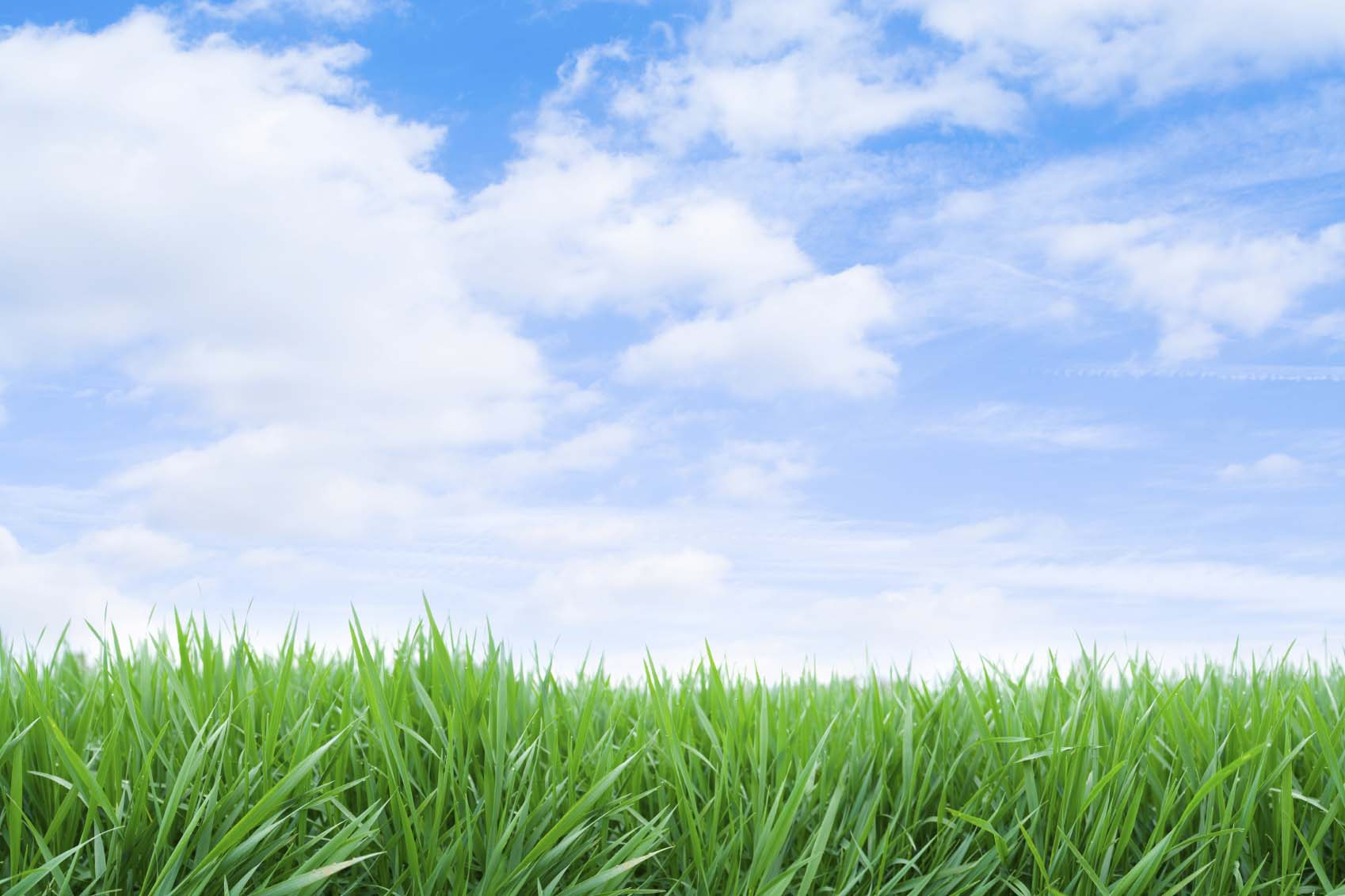 Будем рады сотрудничеству!
Компания НИНТЕГРА
105018, Россия, Москва,  
набережная Академика Туполева д. 15, корп. 2,                                       офис № 412

Телефон:      (495) 787-85-07 
Факс:             (495) 787-85-06 
Сайты:           www.lms-school.ru; 
                            dnevnik-lms.ru
 Эл. почта:     info@lms-school.ru; 
                       info@nintegra.ru
www.lms-school.ru
8-800-555-3-777